МБОУ «Дятловская СОШ»
Вышневолоцкого района 
Тверской области
«Из истории создания Богоявленского собора»
Участники:                                                                            Вересова Екатерина.                                                                            Лебедева Анна,.                                                                                   
Руководитель:                                                                            Королёва Галина Борисовна
История Русской Православной церкви в Вышнем Волочке началась почти одновременно с историей селения на Древнем Волоке.
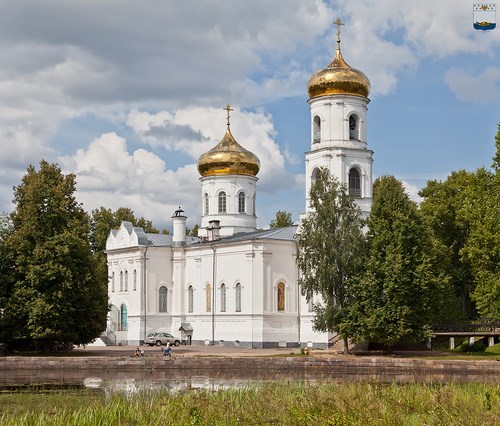 Известно, что в средневековой Руси храмы стояли на местах, которые именовались погосты. Не был исключением и Вышний Волочёк, который в сохранившихся Писцовых книгах XVI в. уже именуется погостом Никольским на Волочке у Лсны (Цны).
Но доподлинно точные упоминания Вышнего Волочка всё же относятся к XV в., а первое упоминание храма в Вышневолоцком погосте - к 1516-1517 гг. Именно в тот год спутники австрийского дипломата Сигизмунда Герберштейна были за пасхальным богослужением в Никольском храме Волочка, где "ели свои освящённые куличи  стоя после службы".
Наиболее полное описание храмов на территории современного Вышнего Волочка относится к 1582-83  гг. Так, в «Николаевском Вышневолоцком погосте по писцовой 7091 г. книге» в Вышнем Волочке стояли два деревянных храма: тёплый -  во имя святого великомученника Дмитрия Солунского и холодный - во имя Святителя Николая. Церковь святого  Дмитрия Солунского была устроена на Отмойном острову, на месте современного Богоявленского собора. Эта церковь сгорела во время пожара 1724 г., и лишь в 1743 г. на её месте была устроена новая деревянная церковь во имя Богоявления Господня.
На плане Вышневолоцкого яма 1748 г. деревянная Богоявленская церковь описывалась так:
 «16. На Отмойном острову церковь во имя Богоявления Господня.
 17. На том же острову построенные церковнические и подопущенных их пришлых людей дворы».
Изображение же деревянной Богоявленской церкви мы встречаем на акварели Балтазара Де Ла Траверса, написанной им в 1786 г. Купол Богоявленской церкви виден справа от изображения Казанского собора, сразу же за скатом Петербургского моста, тогда ещё деревянного.
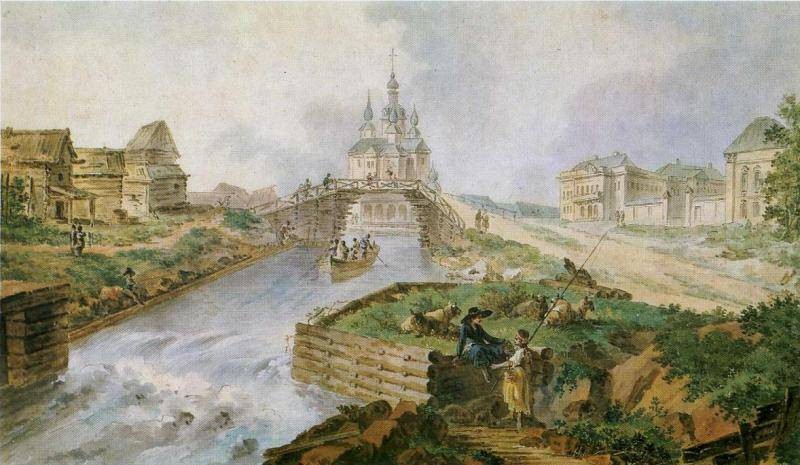 В 1742 г. на "отмойном острове" была выстроена деревянная Богоявленская церковь с приделом Архангела Михаила и отдельностоящей колокольней. С этого момента началась история Богоявленского собора.
 В 1772 г. по указу Святейшего Синода была разобрана ветхая деревянная Богоявленская церковь с приделом Михаила Архангела на отмойном острове, а придел Богоявления перенесён в западную часть Казанского собора и освящён в августе 1776 г.
Материалы разобранного храма планировалось использовать для строительства малого храма на новом городском Пятницком кладбище. Но Духовная Консистория предписала строить каменный двухпридельный Преображенский храм.
В 1809 г. духовенство городского собора подало прошение о постройке на месте деревянной Богоявленской церкви тёплой каменной.
28 июля 1809 г. в Тверскую Консисторию представили план и разрез предполагаемого храма, составленный Тверским губернским архитектором А.А. Трофимовым. Закладка нового соборного храма состоялась 15 июня 1810 г. при участии Директора Вышневолоцкой водной системы генерал-губернатора Принца Георгия Голштейнолденбургского и его супруги - сестры Императора Александра I - Великой Княгини Екатерины Павловны.
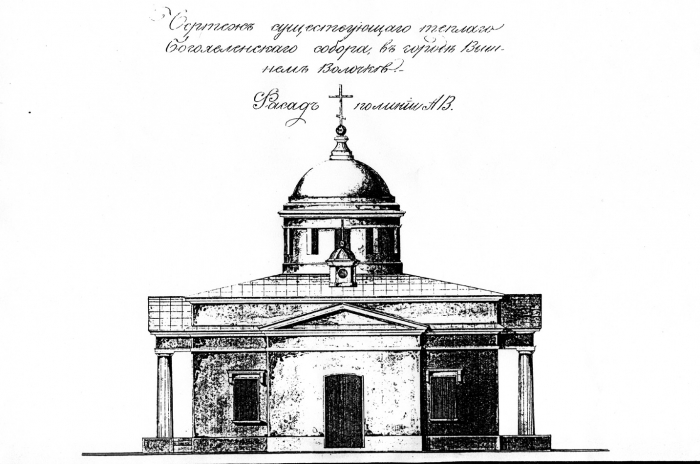 Чин освящения места храма совершил Вышневолоцкий благочинный протоиерей Василий Петров. Подрядчиком на строительстве тёплого собора выступил новоторжский купеческий сын Ф.У. Суворов.Строительство храма было завершено в 1814 г. 19 июля последовал рапорт об окончании строительства, а 23 октября отец Василий Петров освятил главный престол храма в память Богоявления Господня.
В 1828 г. соборное духовенство подало прошение на устройство в соборе второго придела в честь Архангела Михаила. Двухпридельным храм изображён и на плане 1864 г., сделанном специально к перестройке собора. Проектные работы по перестройке собора начались в 1863 г. по проекту Городского архитектора Александрова. Освящение перестроенного трёхпридельного собора состоялось в 1866 г. К первоначальным двум приделам - главному Богоявленскому и правому в честь Михаила Архенгела - добавлен был левый придел в честь Сретения Господня.
В 1889 г. тёплый собор украсили живописью. От живописи того времени сохранились композиции в западной части собора "Распятие" и "Снятие со Креста", в остальном пространстве храма первоначальной живописи не сохранилось, по большей части она переписана в 1960-е гг. бригадой под руководством Наума Нямы и в 1975-76 гг. - Алексея Валерьевича Артемьева, а затем частично исправлена и записана в 2000-х гг. тверскими живописцами.
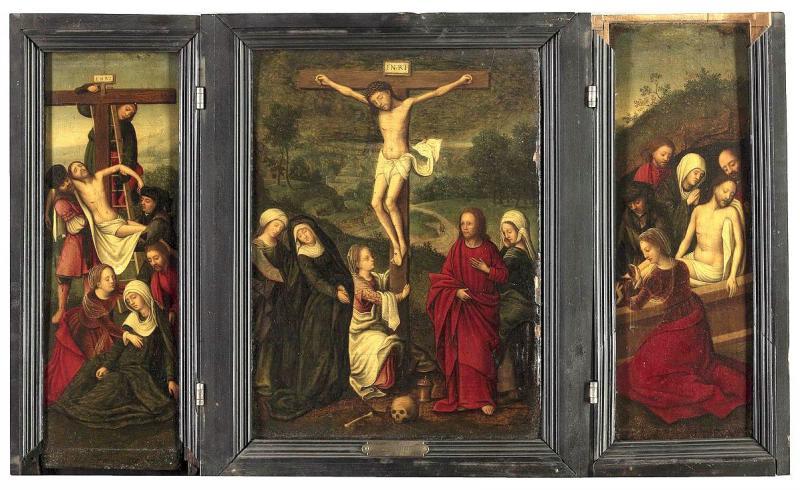 Богоявленский собор функционировал вплоть до июля 1940 г., хотя в официальных документах его продолжали именовать "Приходом Казанского собора" или "Приходом городского собора". Благодаря сильной общине, он стал последним храмом, закрытым в городе. Здесь хранились перенесённые из Казанской загородной церкви и Андрониковской церкви Казанского монастыря городские святыни - Казанская икона Божией Матери,
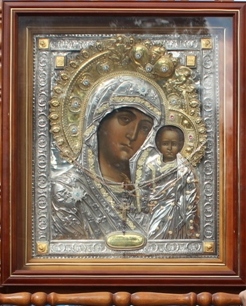 а также  древняя святыня греческих царей - Андроникова  икона Богоматери.

 Одним из священников собора в эти годы был пожилой протоиерей Владимир Мощанский, принявший мученическую кончину в Вышневолоцкой тюрьме 7 сентября 1938 г. Кроме него в соборе служили священники Всеволод Зосимовский, Александр Кобаров, Иван Воронцов, Владимир Успенский. Все они подверглись арестам, многие скончались в застенках тюрем.
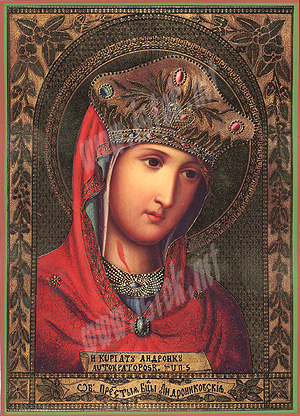 Постановление о закрытии собора было вынесено ещё до ареста прихожан собора 25 октября 1940 г. Калининским облсоветом. В феврале 1941 г. староста собора М.Р. Данилов ездил в Москву с ходатайством об открытии собора, но тщетно. 26 февраля 1941 г. решение облсовета утвердил Верховный Совет РСФСР. Здание предназначалось под кинотеатр. Имущество поручалось ликвидировать с представителями краеведческого музея, куда и были переданы чудотворные иконы. От убранства храма горсовет сохранил лишь паникадила "для освещения кинотеатра". Но начавшаяся 22 июня 1941 г. война помешала превратить храм в кинотеатр, он стал использоваться под военный склад.
В 1943 г. в городе началось движение за открытие Богоявленского собора. Но отдать верующим храм в самом центре города власти не спешили. 21 февраля 1945 г. Совет по делам РПЦ при СНК СССР "на основании постановления Калининского облисполкома и заявления верующих" разрешил передачу верующим здания Пятницкой кладбищенской церкви. Первым настоятелем храма и благочинным храмов Вышневолоцкого благочиния стал протоиерей Фёдор Степанович Емельянов.
17 марта 1947 г. Совет по делам РПЦ при СНК СССР принял решение о передаче верующим здания Богоявленского собора взамен Пятницкой церкви. Пасху 1947 г. верующие встречали уже в новом просторном здании собора. Сюда о. Фёдор перевёз из Выдропужского храма фрагменты уникального иконостаса XVIII в. и список с чудотворной Выдропужской иконы Божией Матери 1898 г., который и поныне хранится в соборе. Из краеведческого музея были возвращены чудотворные Казанская и Андроникова иконы.
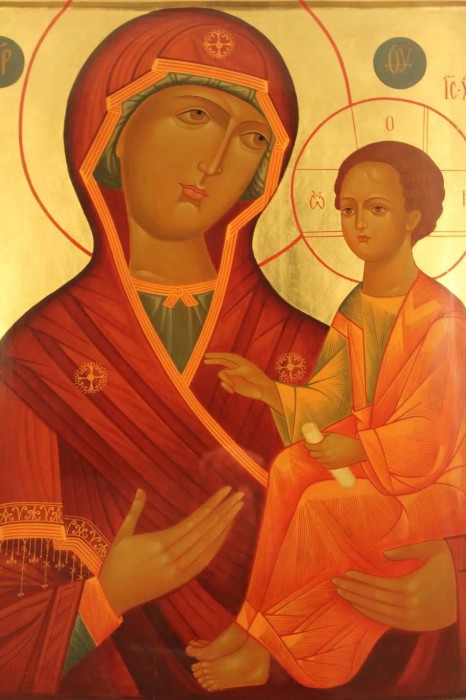 В 1953 г. настоятелем собора становится Ораевский Александр Павлович, которого в том же году сменил протоиерей Георгий (?) Козиевский. При нём в том же 1953 г. после закрытия Михайло-Архангельского храма с. Федово в собор перевезён резной образ Николая Чудотворца из Николо-Столпенского монастыря, который специалисты датировали XVI в. Образ хранится в соборе до настоящего времени.
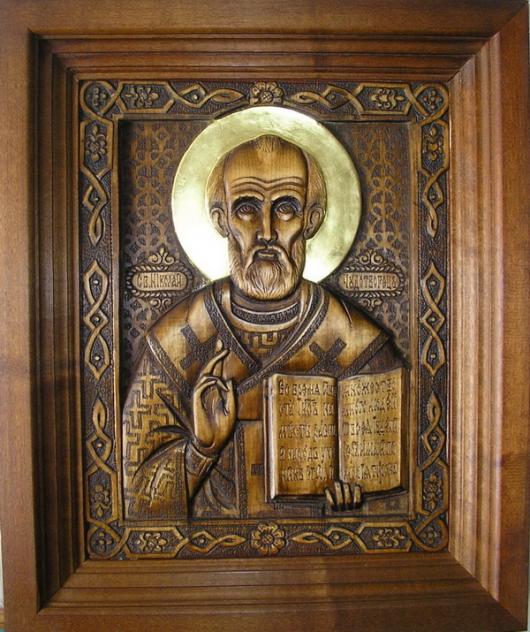 В 1972 г. в собор поступил чудотворный образ Нила Столобенского с частицей его мощей из закрытого Преображенско-Георгиевского прихода с. Матвеево. За советский период собор наполнился иконами из Осечно, Каменки, Выдропужска и других сёл бывшего Вышневолоцкого уезда. Многие из них были украдены в 1980-х гг., но самой страшной потерей стала кража древней Андрониковой иконы Божией Матери. Сейчас взамен неё в соборе находится точная копия, а сама икона была найдена и выкуплена на одном из антиквартных рынков и подарена Святейшему Патриарху Алексию II.
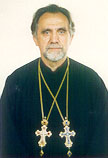 С мая 1973 г. настоятелем собора стал протоиерей Василий Киричук. 

По назначении настоятелем Богоявленского собора он взялся и за дело возрождения единственного действующего храма города. При нём реставрируется и обновляется живопись собора, ремонтируется и пополняется новыми иконами иконостас храма, в Москве в реставрационных мастерских профессиональными реставраторами обновляется чудотворная Вышневолоцкая Казанская икона Божией Матери.
В 2000 г. собор украсил новый иконостас работы Тверской иконописной школы, прежний иконостас возвращён в Выдропужский храм. Второй раз обновлена и отчасти переписана заново стенная живопись собора. Неплохую реставрационную технику можно увидеть на композициях Распятия и Снятия со Креста (1889 г.) в западной части храма.
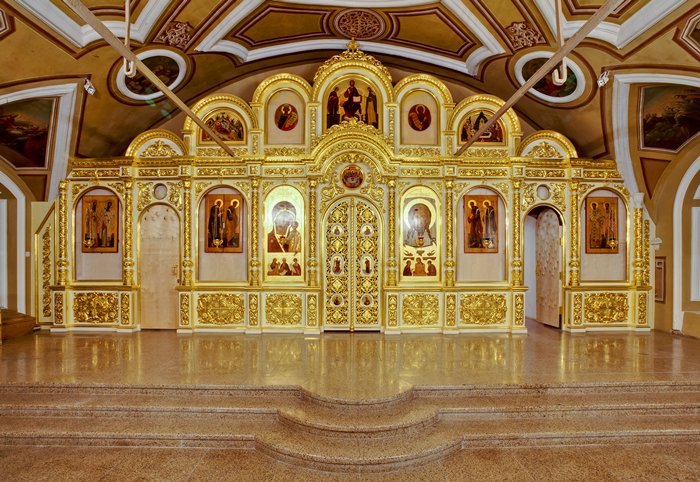 Обновлены и некоторые древние чтимые иконы собора, которые в свою очередь в советское время обновляла служившая при соборе иконописица монахиня Олимпиада (Герасимова), в том числе при реставрации заново открыт список с Выдропужской иконы Божией Матери 1898 г.
22 октября 2004 г. на колокольню собора был поднят самый большой колокол города весом в 70 пудов. Пожертвования на него собирали всем миром, это стало одним из дел собора, объединивших вышневолочан.
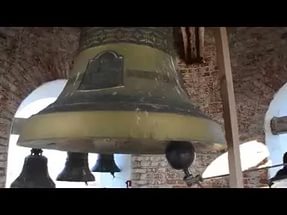 Богоявленский собор -  весьма ценный и сохранный памятник архитектуры XIX в., детище замечательного городского архитектора А.А. Александрова. Среди достоинств собора следует отметить звонницу, по большей части состоящую из старинных колоколов, а так же калориферную, действующую до сих пор отопительную систему.
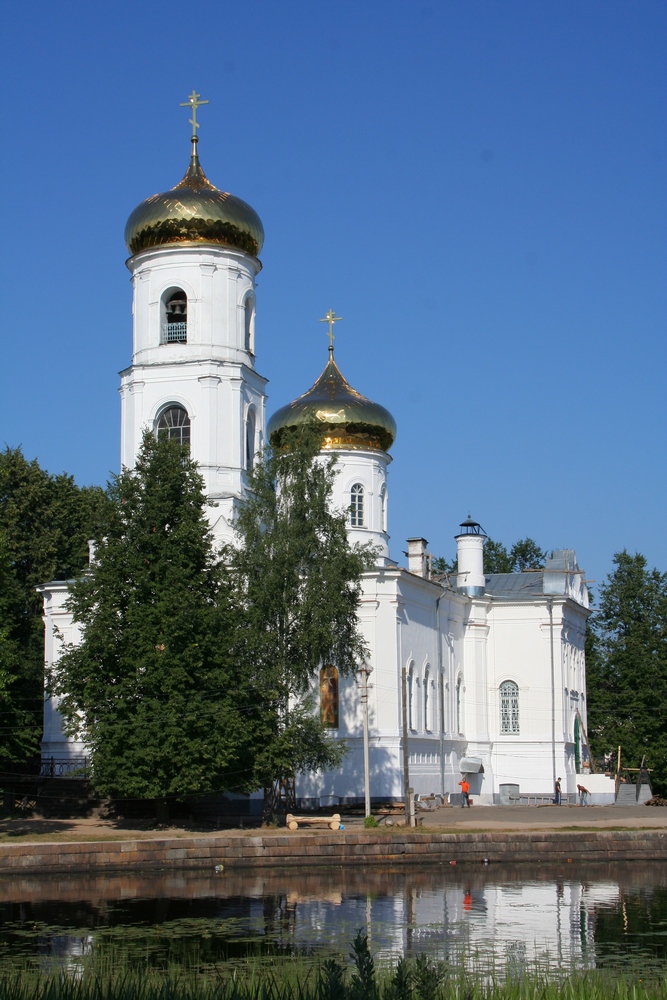 В 2016 г. исполнилось 500-летие с момента первого упоминания прихода Никольского Вышневолоцкого погоста, историческим преемником которого является приход городского собора. Более пяти сотен лет на этом месте в центре древнего Волока совершается молитва, звучит колокольный звон и отражается в водах Цны православный крест, как символ нашего спасения.
Воздушный храм 

Высоко над землею, вечерней и пленной,Облака затаили огни.Сколько образов, скованных жизнью мгновенной,Пред очами проводят они.Кто-то светлый там молится, молит кого-то,Преклоняется, падает ниц.И горящих небесных икон позолотаОттеняет видения лиц.Это храм, из воздушности светом сплетенный,В нем кадильницы молча горят.И стоят богомольцы толпой преклоненной,Вырастает их призрачный ряд.
Использованная литература:
1.    «Новгородские писцовые книги, изданные Императорскою археологическою комиссиею. Том шестой. Книга Бежецкой пятины. 1545 г.», СПб, 1910 г.
2.    «Чтения и рассказы по истории России», 
С.М. Соловьёв, Москва, 1989 г.
3. Денис Ивлев. История Русской Православной церкви в Вышнем Волочке. 1750-1840 гг.
4. Е. Ступкин. «Вышний Волочек на стринных открытках»